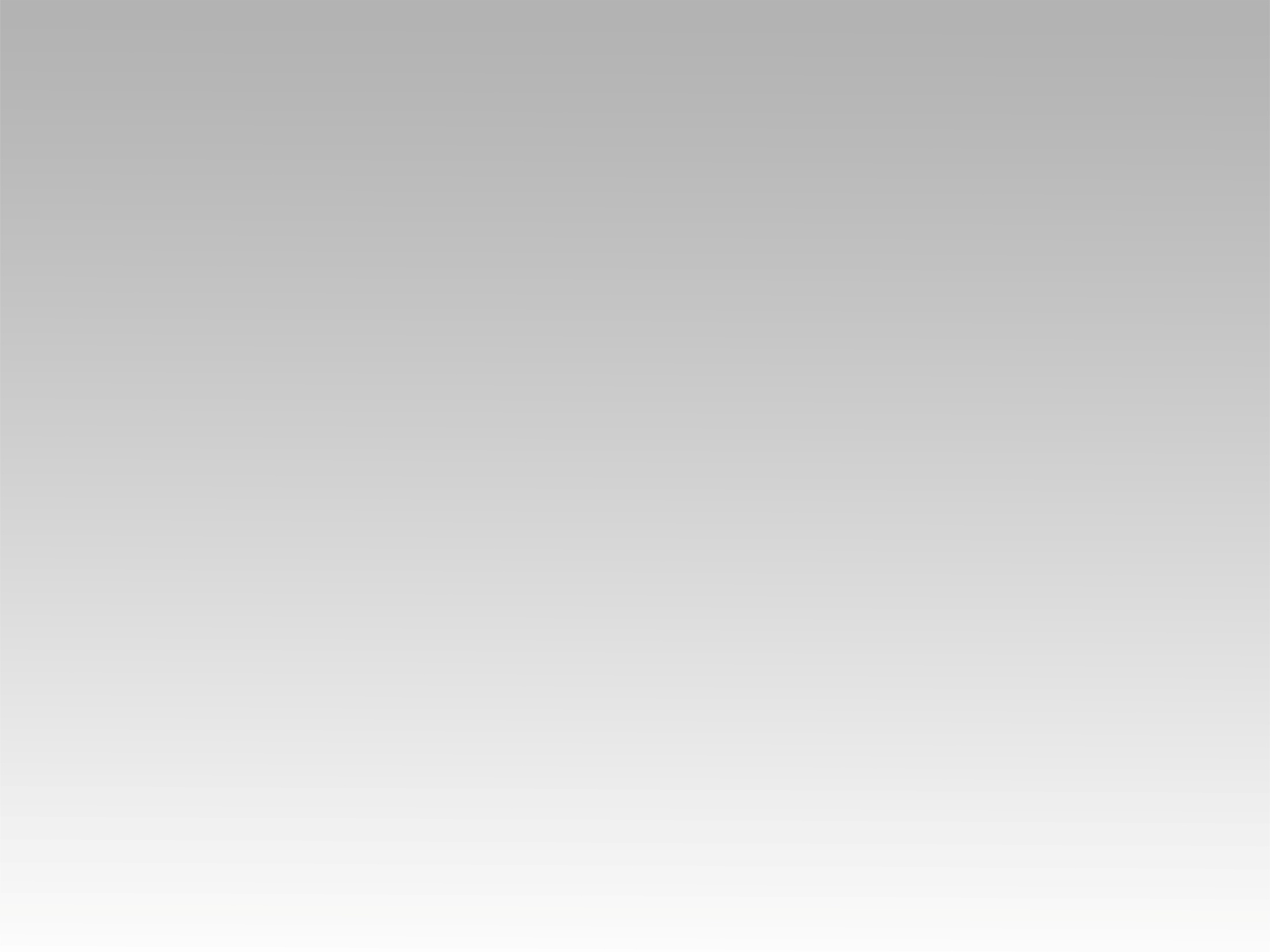 تـرنيــمة
يا أبو قلب طيب
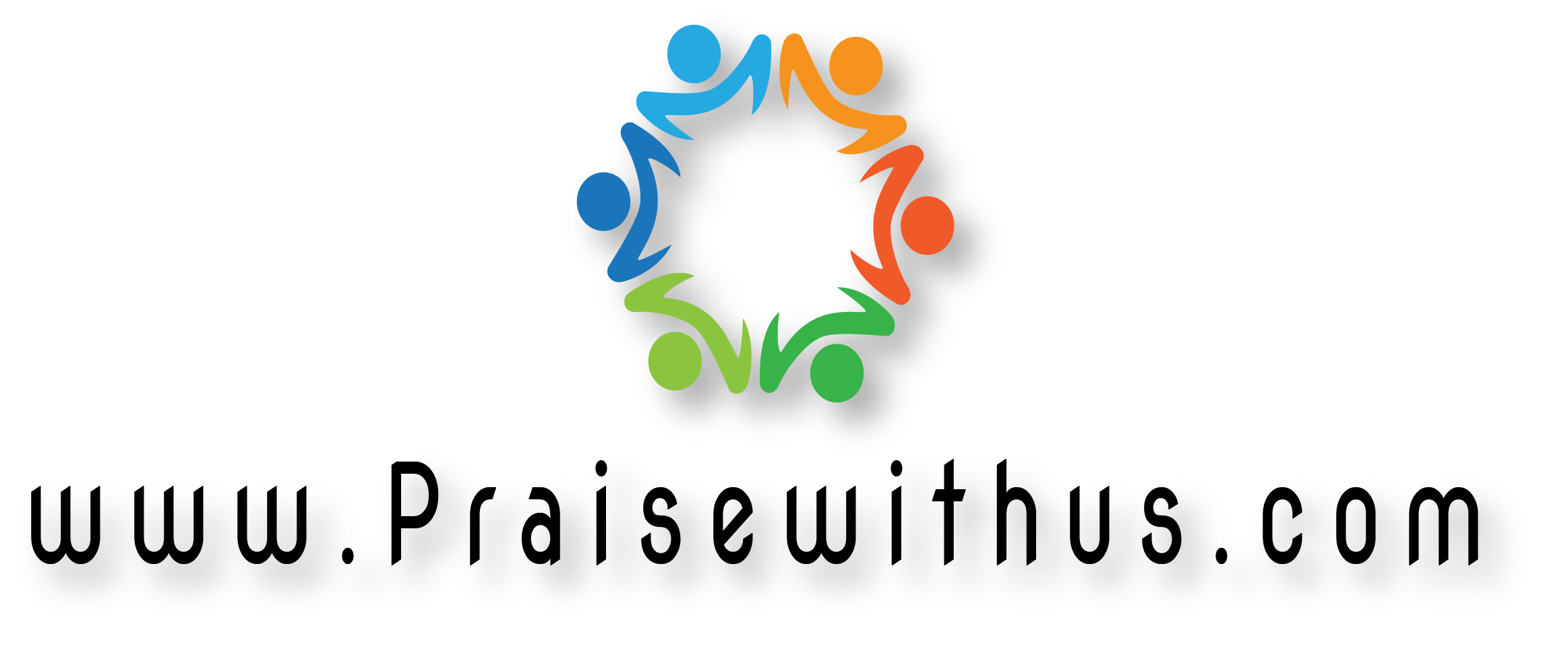 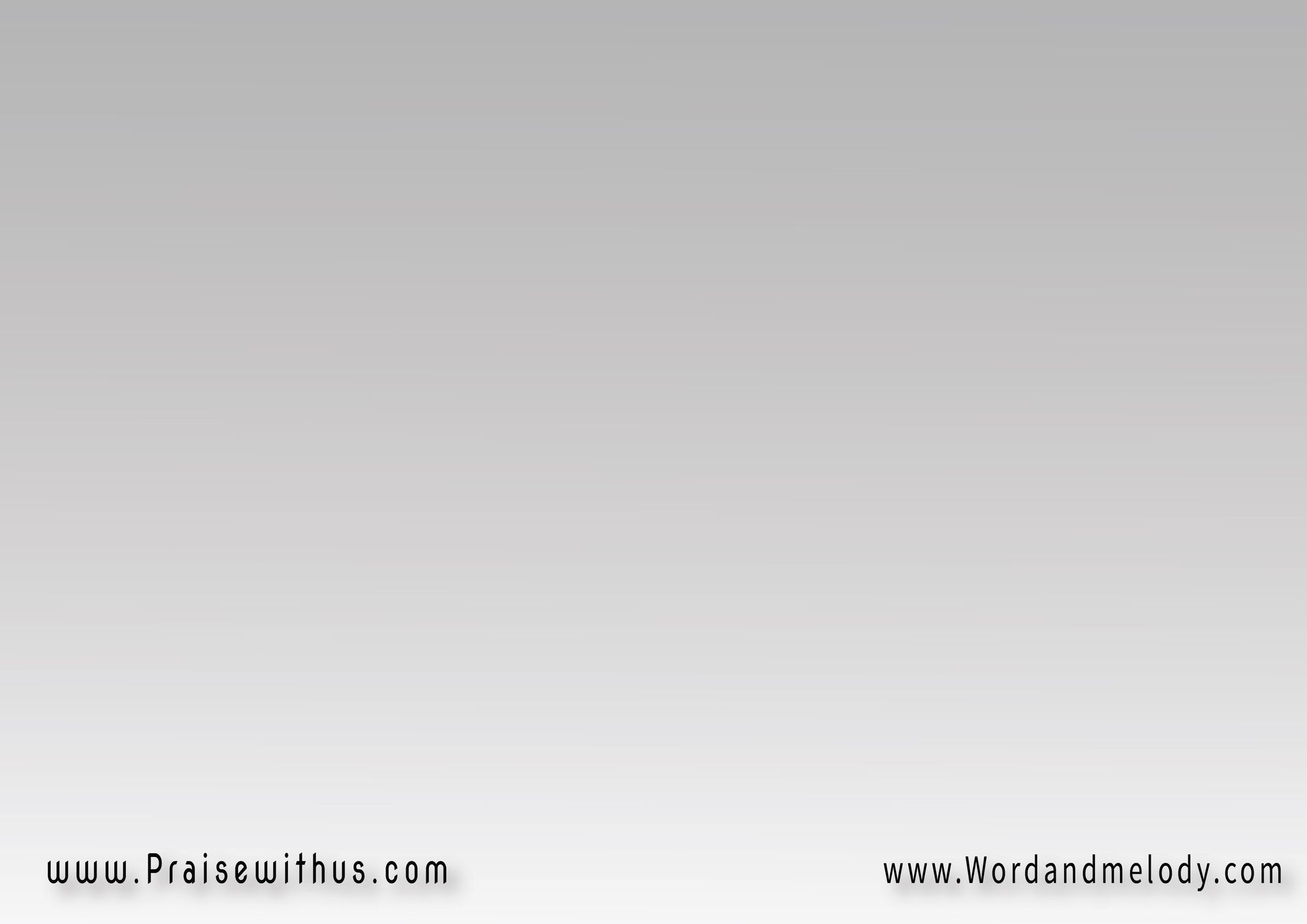 القرار: 
يا أبو قلب طيب يا غني 
بالرحمة جيت كللتني
( ومسحت دموعي 
وما اكتفيت بكيت معي )2
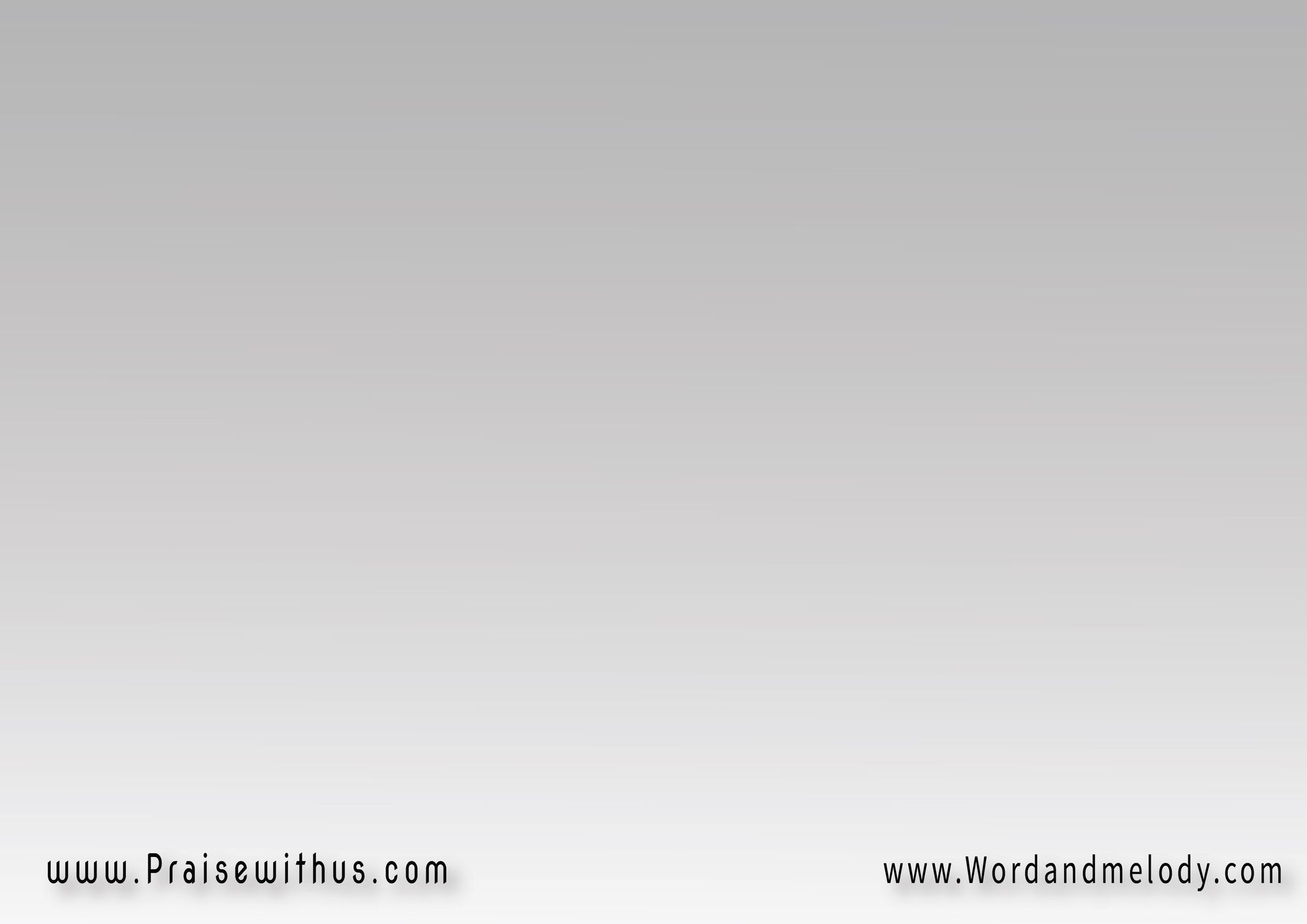 1- 
( منحتني حياة ورحمة 
حفظت عنايتك روحي ليك
لمستني بكل نعمة 
شددت فيَّ الباقي ليك )2
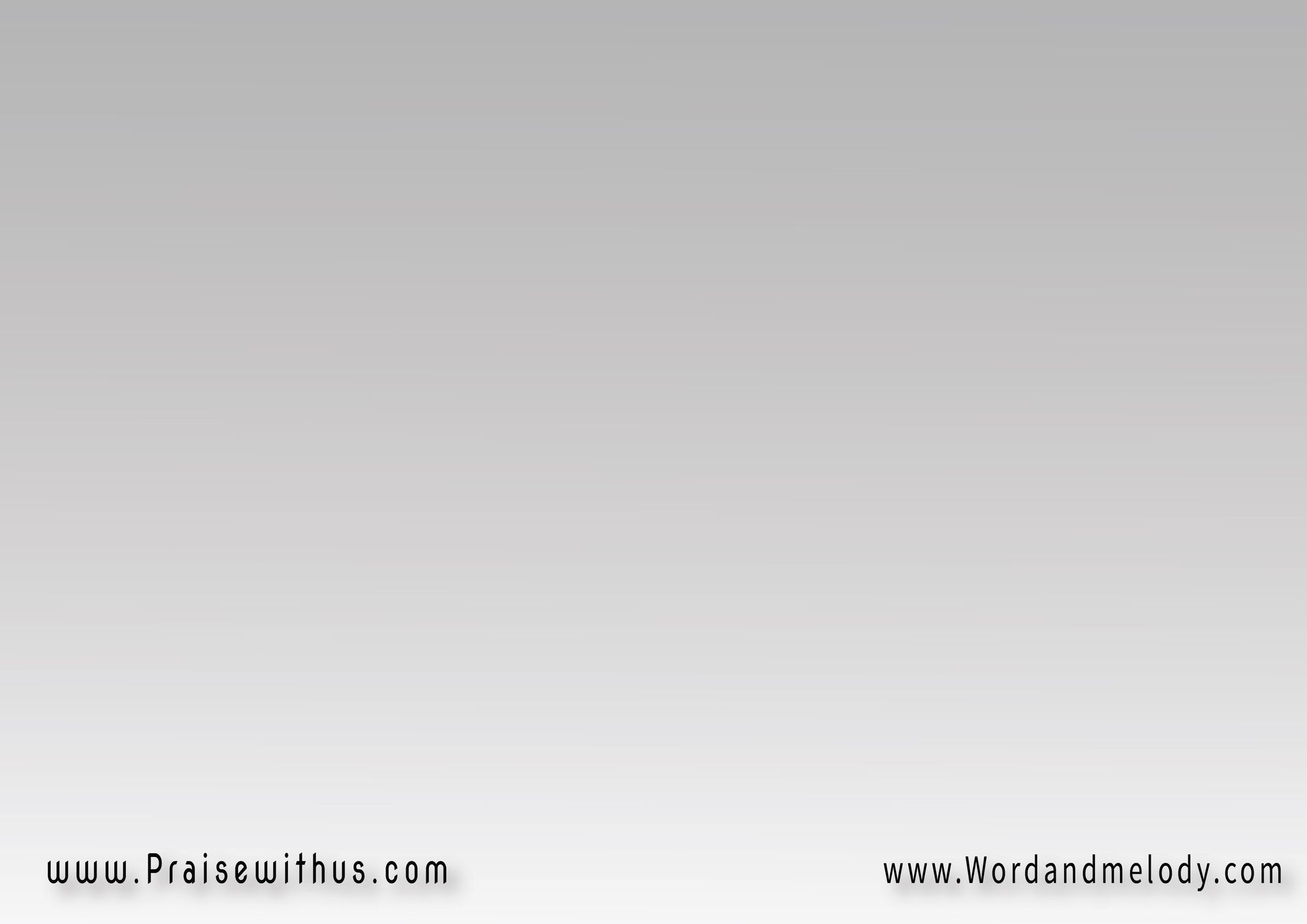 القرار: 
يا أبو قلب طيب يا غني 
بالرحمة جيت كللتني
( ومسحت دموعي 
وما اكتفيت بكيت معي )2
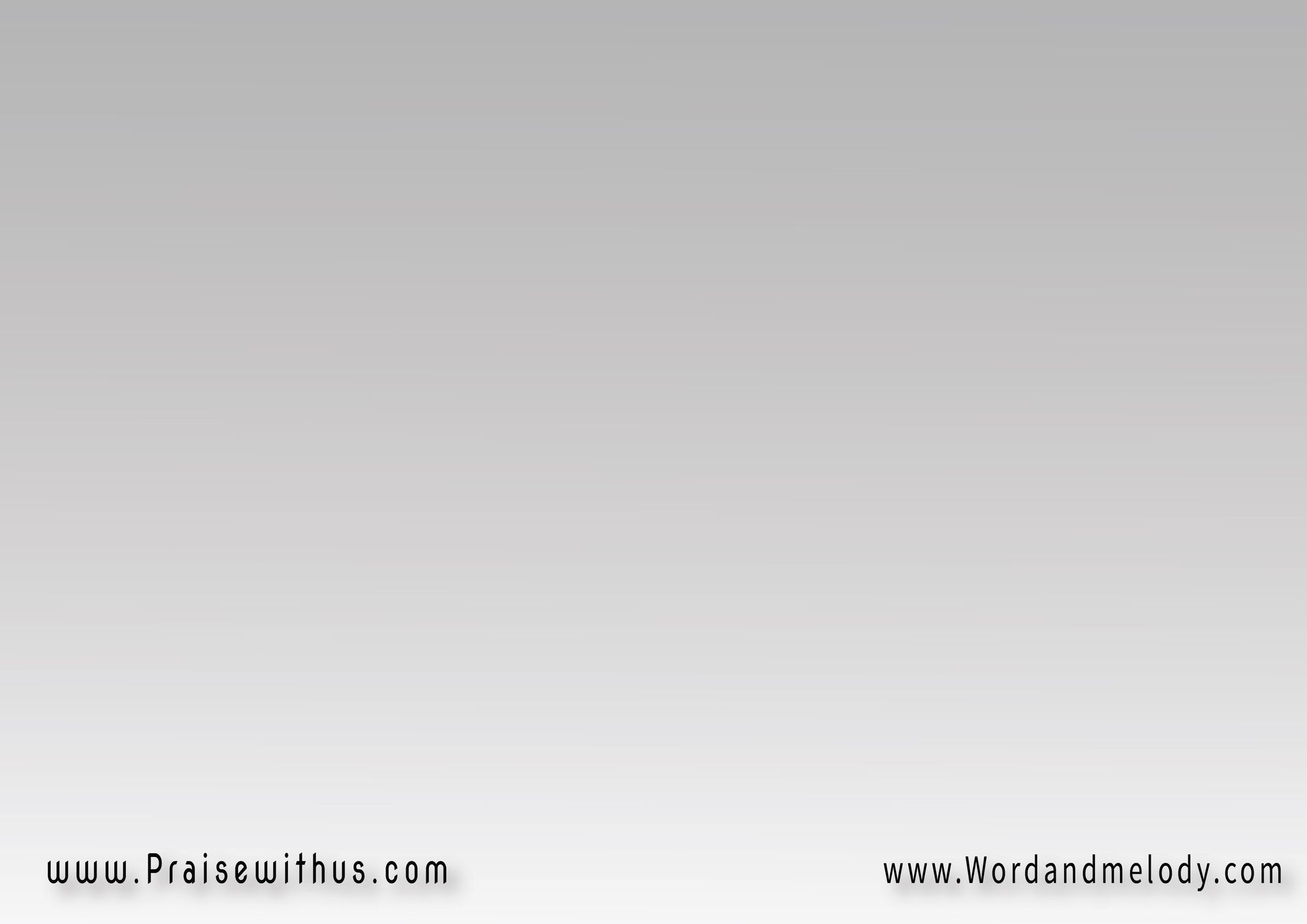 2- 
( حملتني وحملت عمري بالخير وياما إحتملتني
شهد ماضيَّ إنك راعيَّ 
وعبرت بيَّ على منكبيك ) 2
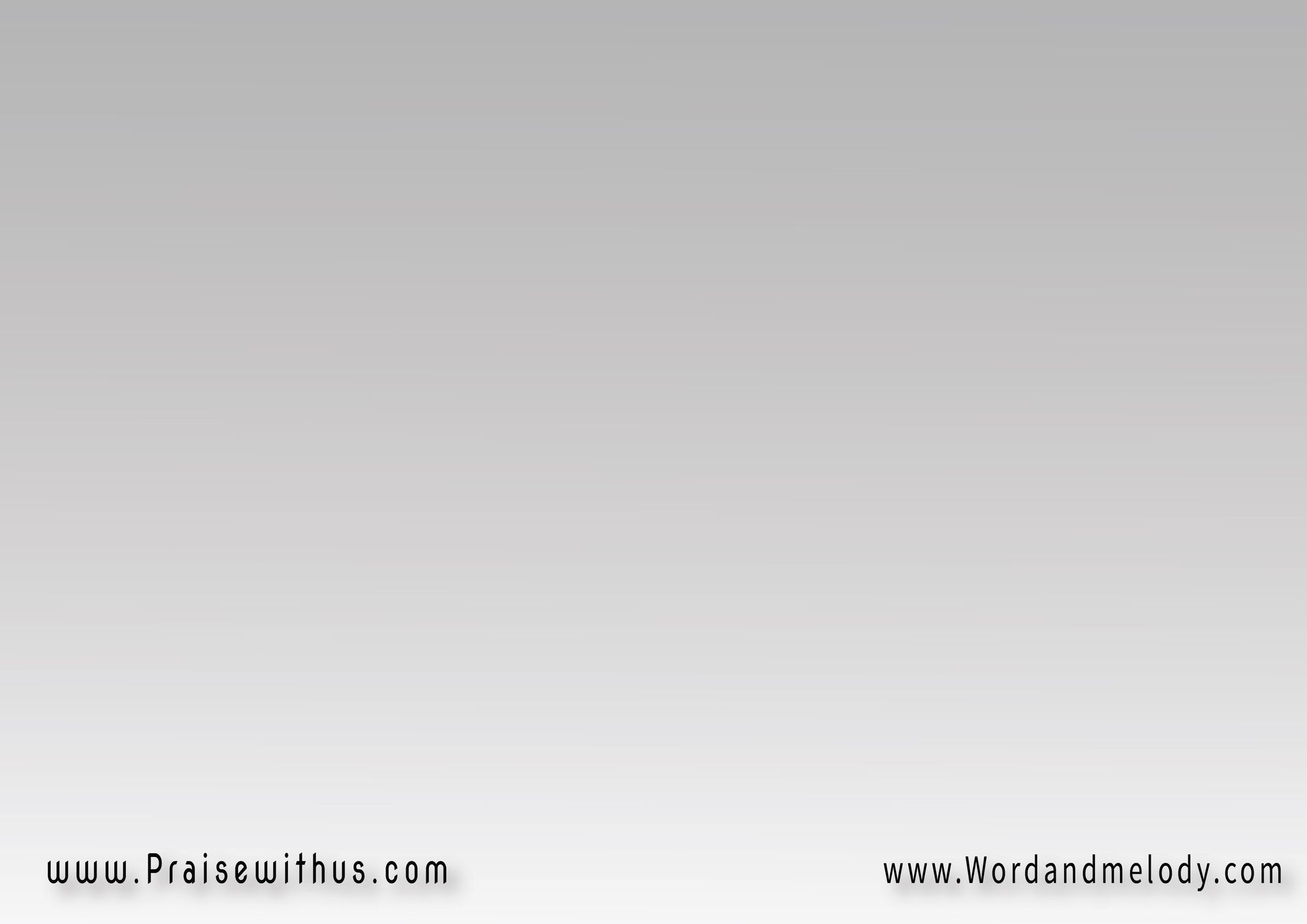 القرار: 
يا أبو قلب طيب يا غني 
بالرحمة جيت كللتني
( ومسحت دموعي 
وما اكتفيت بكيت معي )2
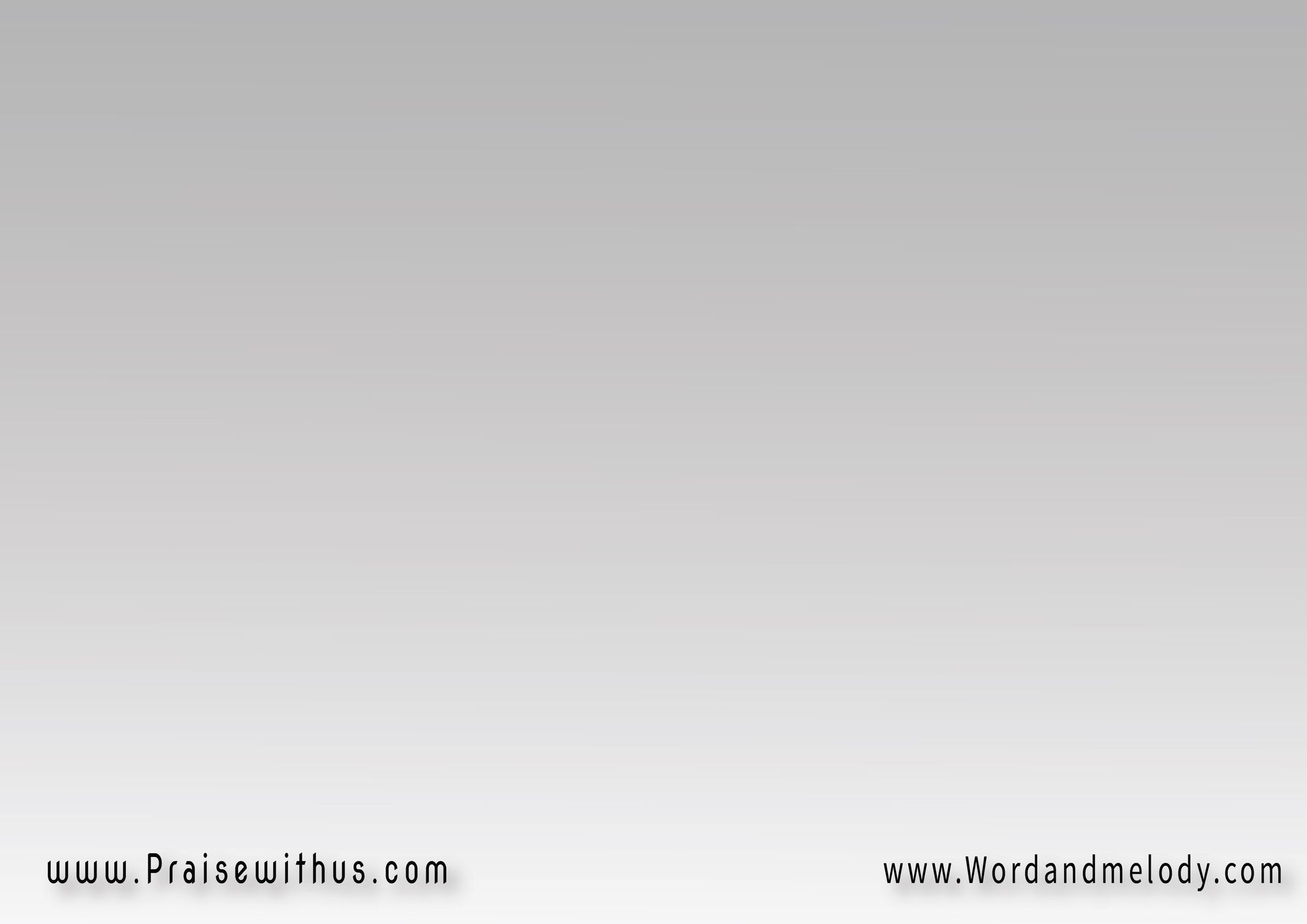 3- 
( نصرتني وقت إنكساري 
وقت إنهياري نشلتني
مديون لك إنت ليلي ونهاري أفضل أغني بالحب ليك )2
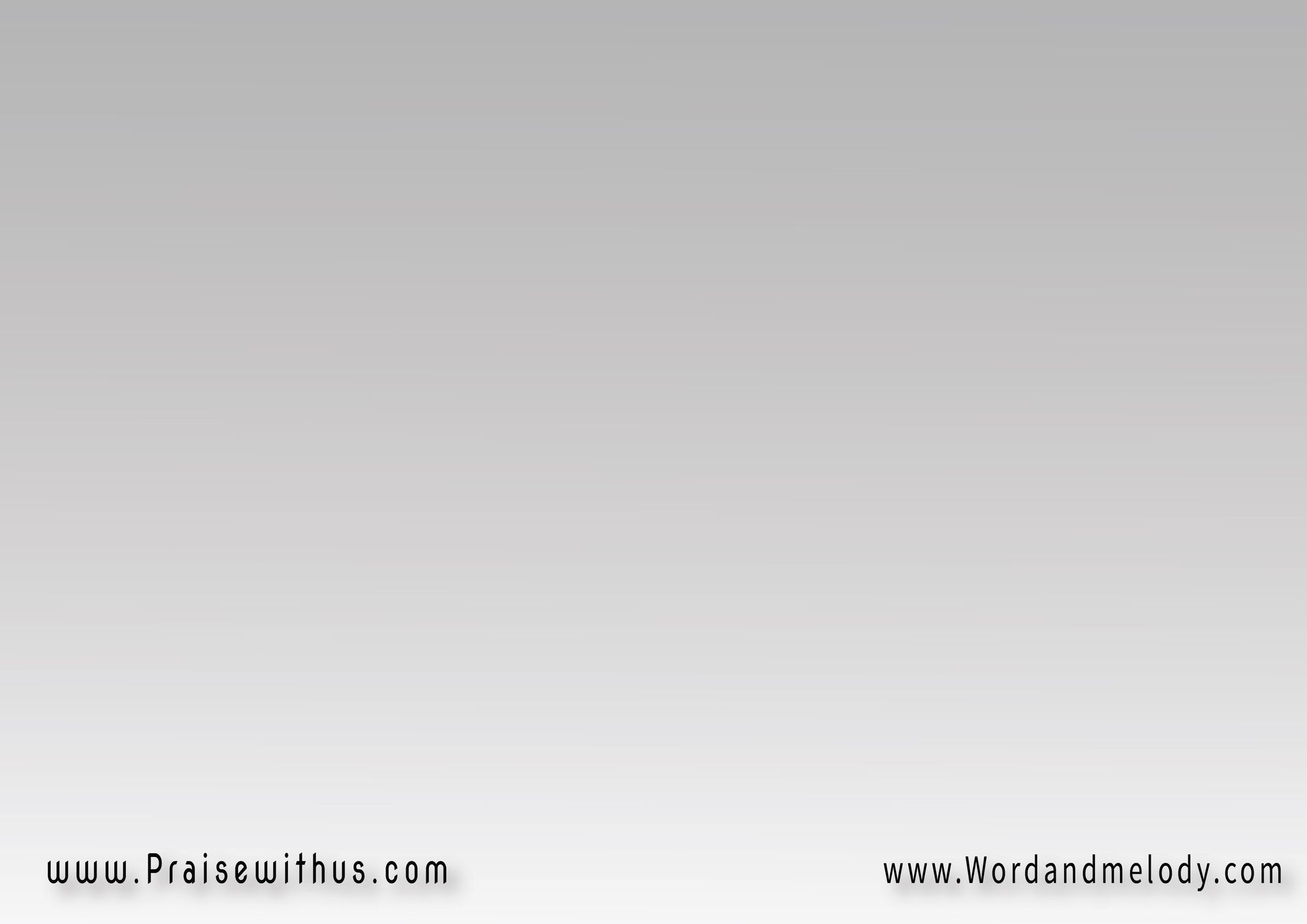 القرار: 
يا أبو قلب طيب يا غني 
بالرحمة جيت كللتني
( ومسحت دموعي 
وما اكتفيت بكيت معي )2
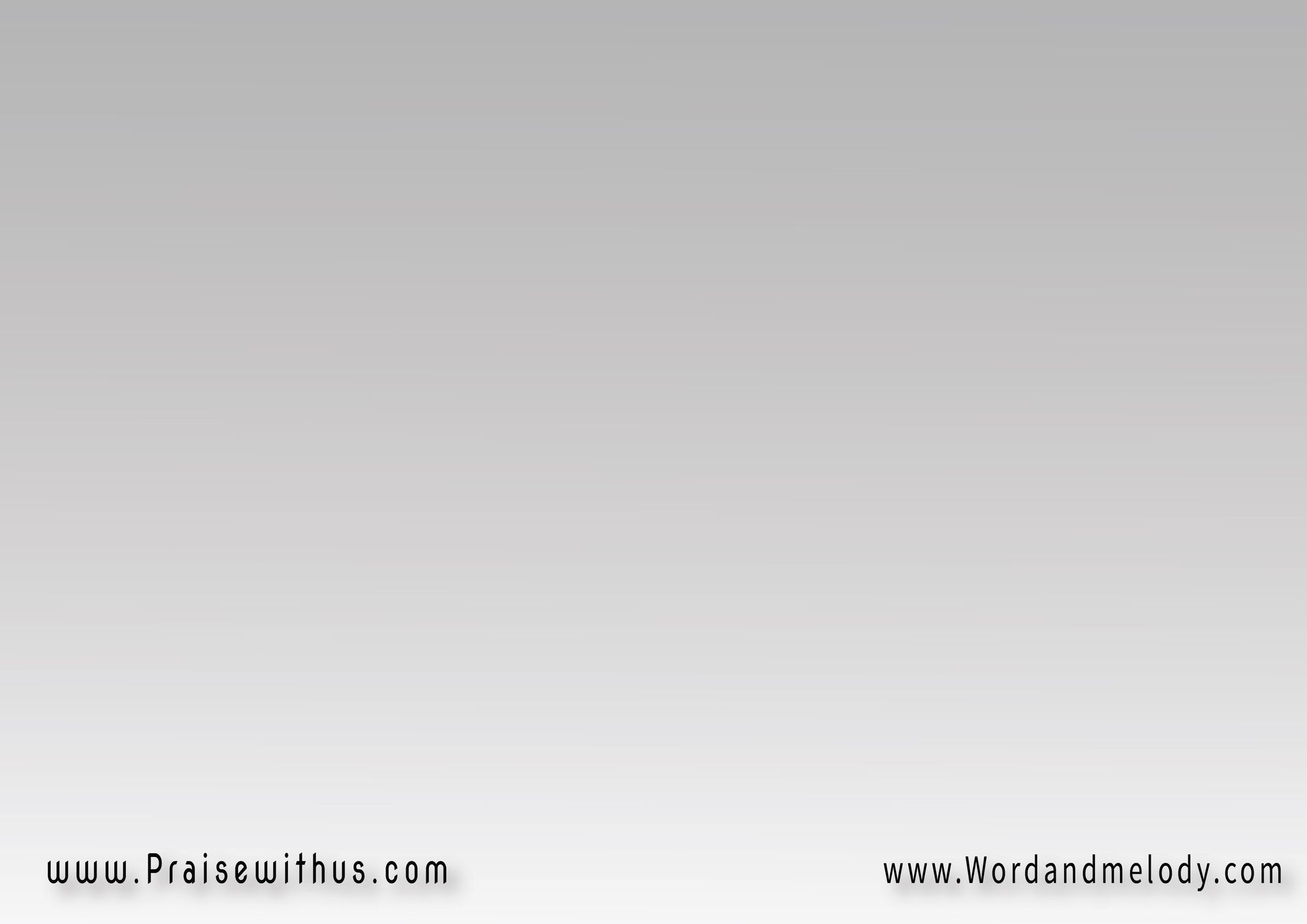 4- 
( في كل ضيقي إتضايقت ليَّ أنيت معايا وشاركتني
إتعلقت بيَّ وانا في الأسية شديت إيديَّ شدتني ليك ) 2
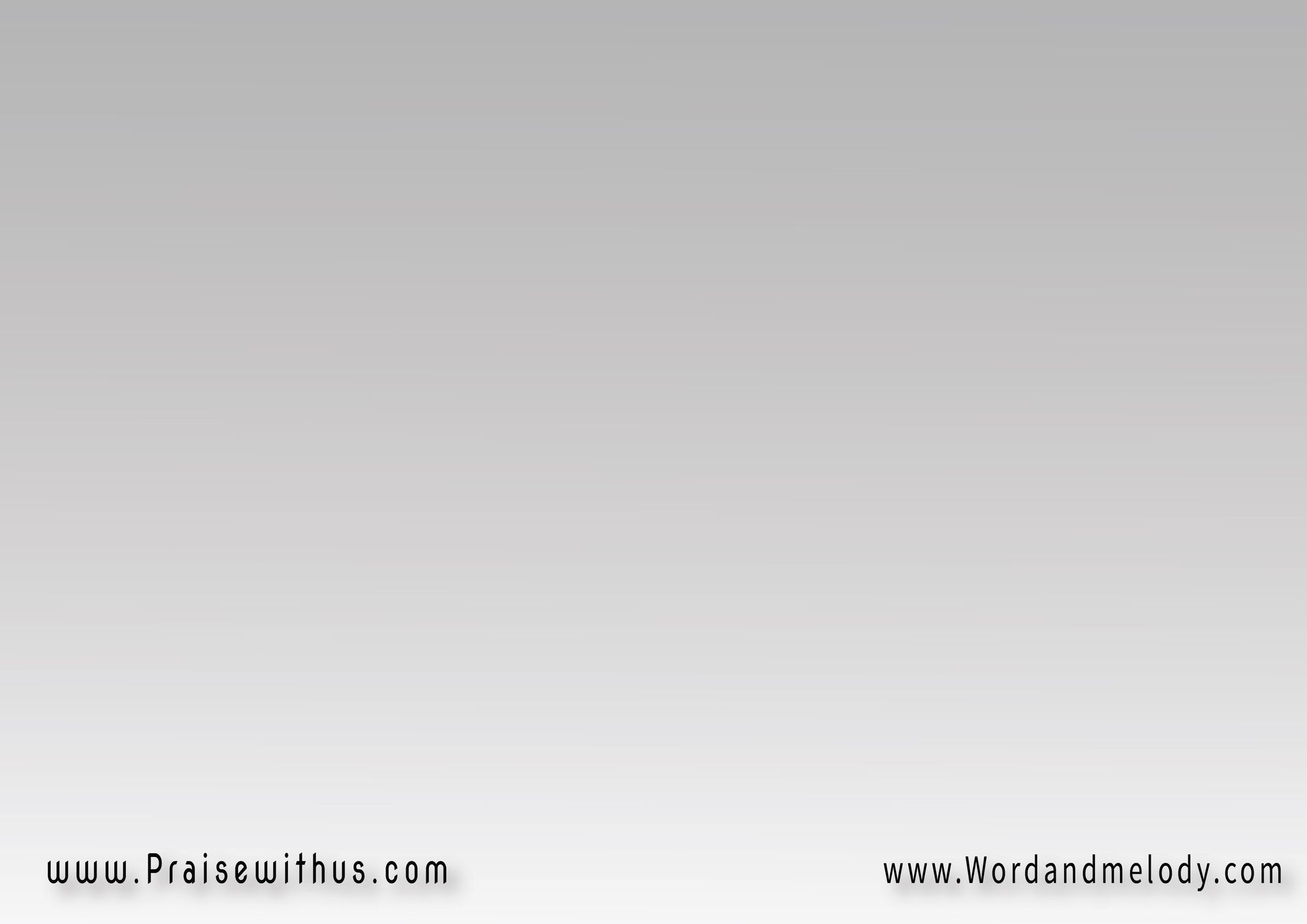 القرار: 
يا أبو قلب طيب يا غني 
بالرحمة جيت كللتني
( ومسحت دموعي 
وما اكتفيت بكيت معي )2
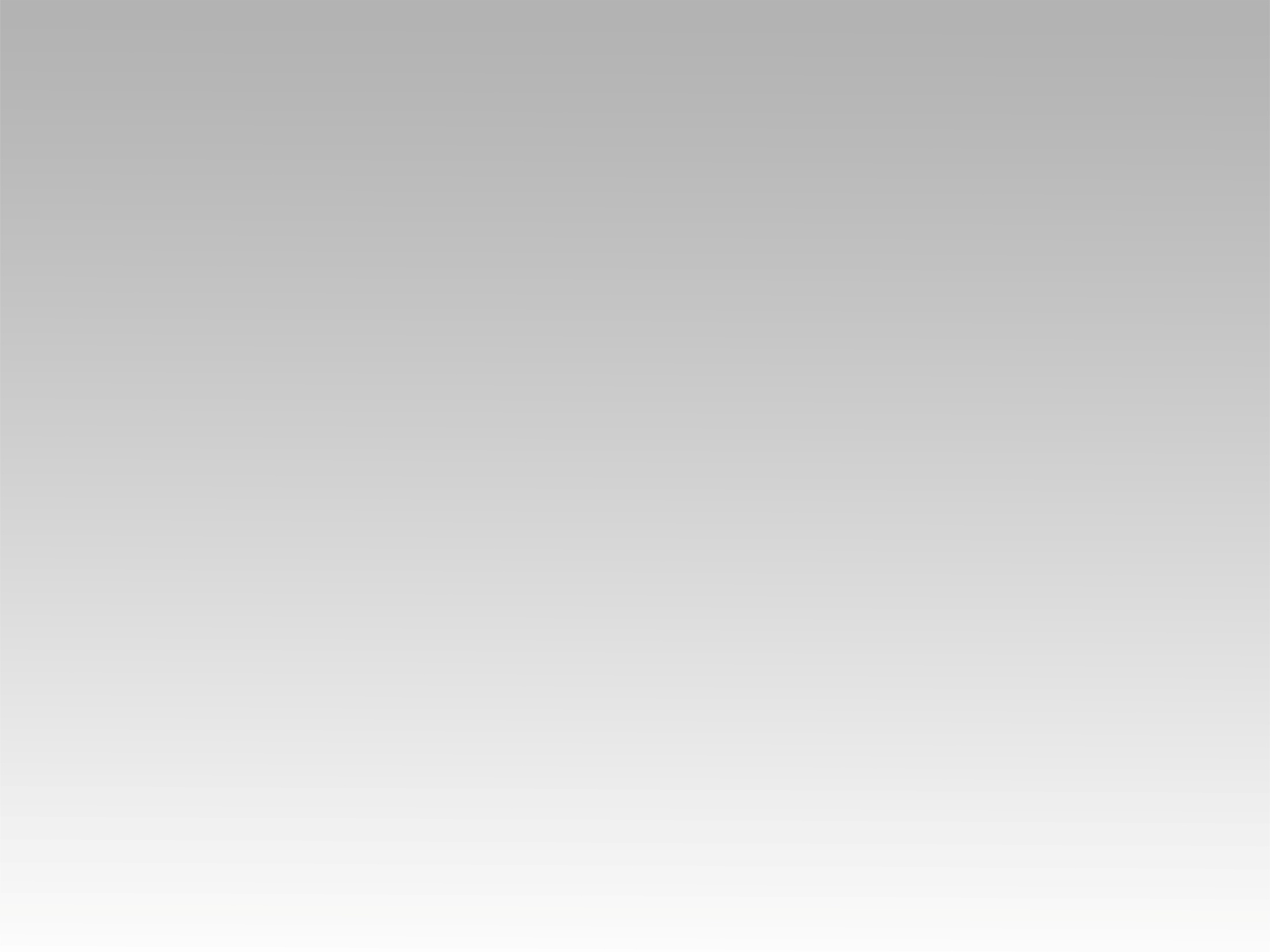 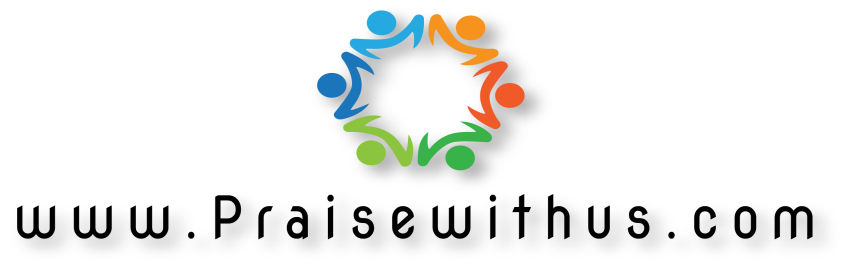